B-309 BİYOKİMYA I
I.HAFTA
DERSİN  İŞLEYİŞİ
BU DERS İŞLENİRKEN;
I. DERSTE DAĞITILAN DERS PROGRAMI ÇERÇEVESİNDE
► FORMÜLLER TAHTAYA YAZILACAK,  
► KİTAPTAN  YANSILAR  ÜZERİNDEN  ANLATIM  YAPILACAK,
► SÖZEL  OLARAK   DERS  ANLATILACAK
HER  DERSİN  SONUNDA  O HAFTAYA  AİT SORULAR SORULACAK
BİR  ÖNCEKİ  HAFTA  SORULAN  SORULAR  İLE  BULUNULAN  HAFTADA  İŞLENECEK  OLAN  KONUYLA  İLGİLİ  SORULARA  YANIT  VEREN  ÖĞRENCİLERE  EK  NOT VERİLECEKTİR
BU NEDENLE DERSE 
DEVAM ÖNEMLİDİR
VE  HER ALIŞTA 
DEVAM ARANIR
Biyokimya
Canlı  sistemlerinin  olağanüstü  düzenlenmelerinin ve binlerce faklı molekülün  etkileşimlerinin  nasıl gerçekleştiğine  cevap  bulmaya çalışan bilim dalıdır.
Biyomoleküllerde genel olarak yer alan bazı işlevsel gruplar
Metil grubundan başlayarak daha karmaşık fonksiyonel grupların  (16  farklı fonksiyonel grup) formülleri yazılarak nerelerde yer aldığı tartışılacak.


(Organik Kimya dersinde öğrenilenlerle birlikte değerlendirilecek)
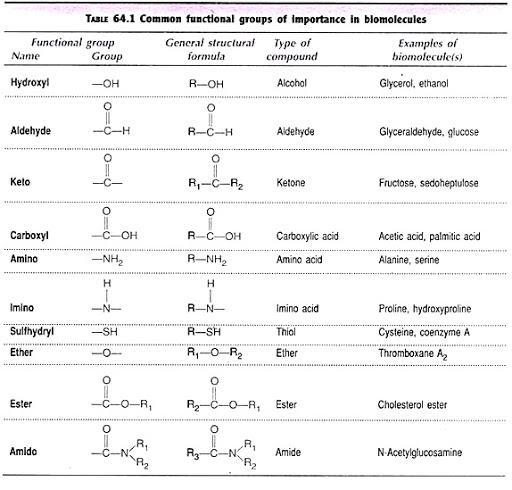 https://www.google.com/url?sa=i&url=http%3A%2F%2Fwww.biologydiscussion.com%2Fbioorganic-chemistry%2Fbioorganic-chemistry-an-introduction-to-bioorganic-chemistry%2F11121&psig=AOvVaw3gekqlLoojpOaLqAl_S3lC&ust=1589304173795000&source=images&cd=vfe&ved=0CAIQjRxqFwoTCIiamsqprOkCFQAAAAAdAAAAABBK
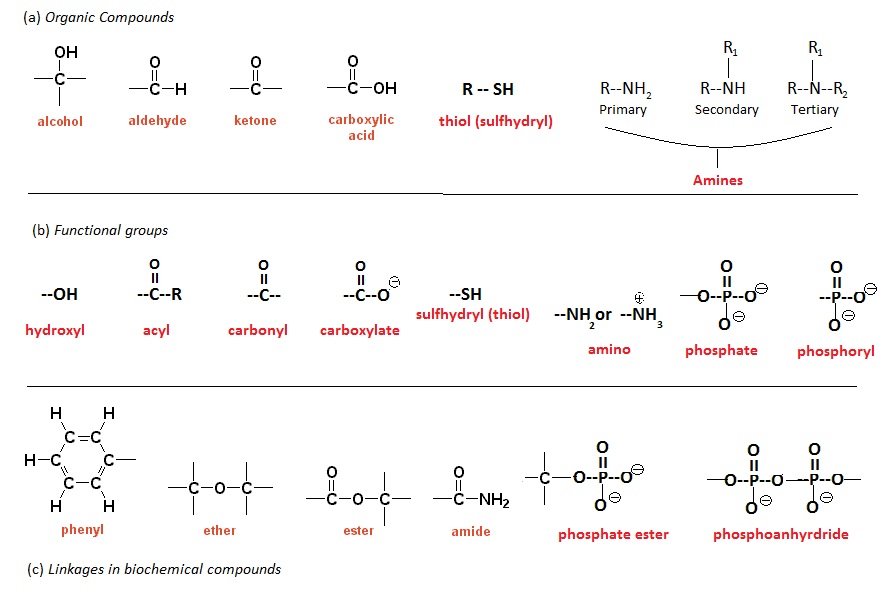 https://www.google.com/url?sa=i&url=https%3A%2F%2Flearnbiochemistry.wordpress.com%2F2011%2F08%2F03%2Fintroduction-organic-compounds-functional-groups-and-linkages%2F&psig=AOvVaw3gekqlLoojpOaLqAl_S3lC&ust=1589304173795000&source=images&cd=vfe&ved=0CAIQjRxqFwoTCIiamsqprOkCFQAAAAAdAAAAABBH
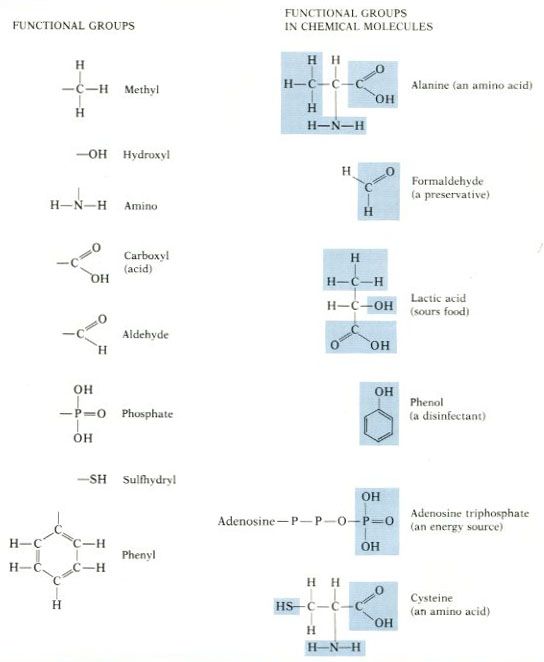 https://www.google.com/url?sa=i&url=https%3A%2F%2Fwww.pinterest.com%2Fpin%2F98868154289861139%2F&psig=AOvVaw3gekqlLoojpOaLqAl_S3lC&ust=1589304173795000&source=images&cd=vfe&ved=0CAIQjRxqFwoTCIiamsqprOkCFQAAAAAdAAAAABA9
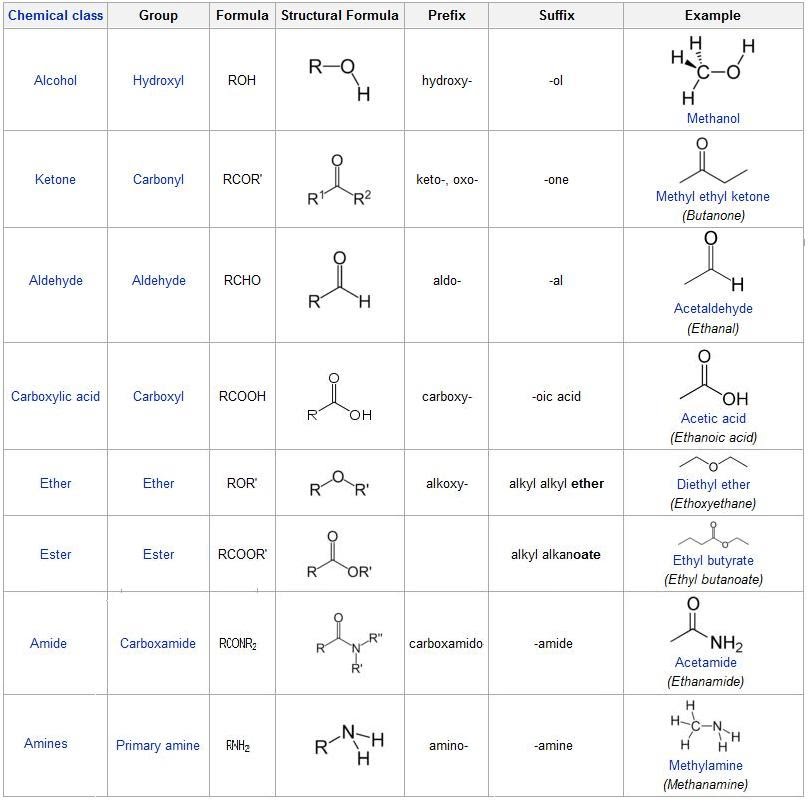 https://sites.google.com/site/csetstudyguidechemistry/home/6-1b-organic-chemistry-biochemistry---various-organic-functional-group
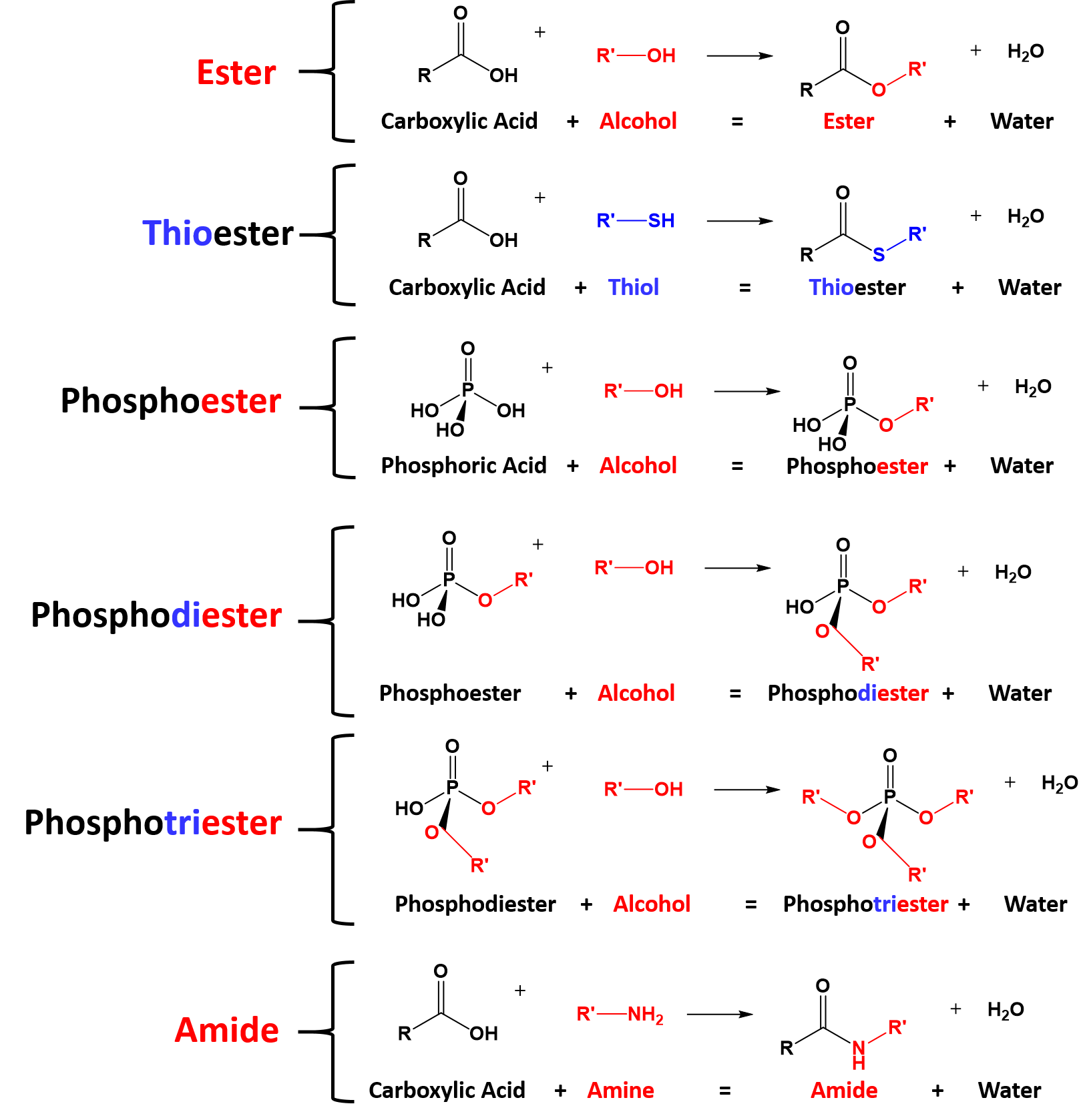 https://www.google.com/url?sa=i&url=https%3A%2F%2Fwou.edu%2Fchemistry%2Fcourses%2Fonline-chemistry-textbooks%2Fch105-consumer-chemistry%2Fchapter-10-compounds-sulfur-phosphorous-nitrogen%2F&psig=AOvVaw3gekqlLoojpOaLqAl_S3lC&ust=1589304173795000&source=images&cd=vfe&ved=0CAIQjRxqFwoTCIiamsqprOkCFQAAAAAdAAAAABBx
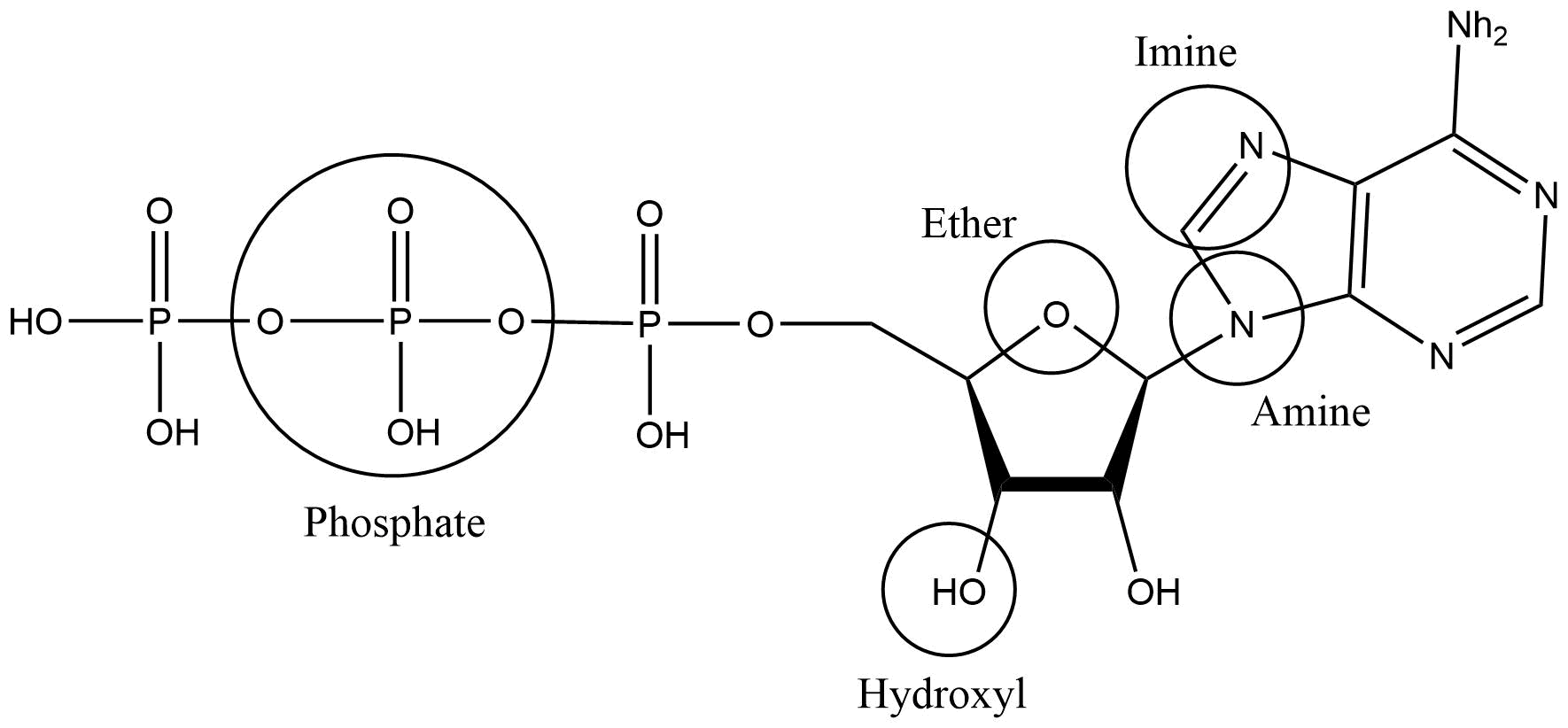 https://www.google.com/url?sa=i&url=https%3A%2F%2Fcourses.lumenlearning.com%2Fsuny-mcc-organicchemistry%2Fchapter%2Ffunctional-groups%2F&psig=AOvVaw1EJZgDwRMMCheFifQAK_WA&ust=1589310207548000&source=images&cd=vfe&ved=0CAIQjRxqFwoTCKibnofArOkCFQAAAAAdAAAAABAR
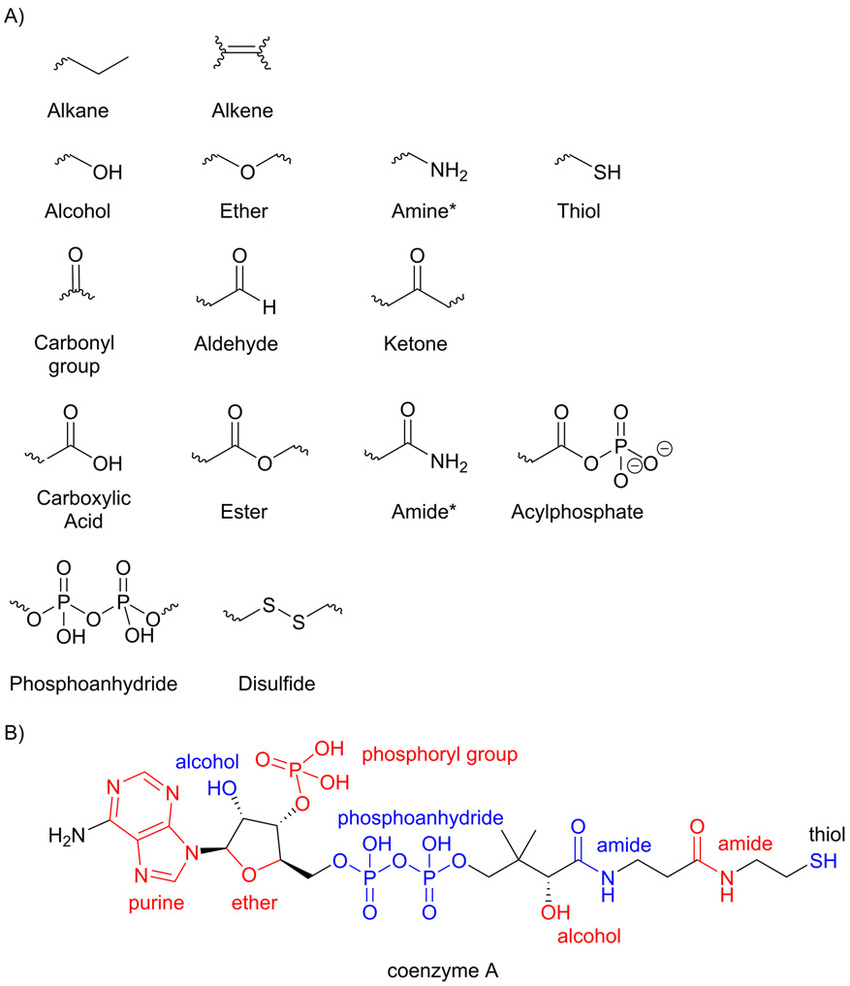 https://www.google.com/url?sa=i&url=https%3A%2F%2Fwww.researchgate.net%2Ffigure%2FFunctional-groups-A-This-figure-illustrates-the-some-of-the-functional-groups-that_fig5_320062418&psig=AOvVaw0MyeMFVHK-IRddAwuktF81&ust=1589309749767000&source=images&cd=vfe&ved=0CAIQjRxqFwoTCIC9wq2-rOkCFQAAAAAdAAAAABAS
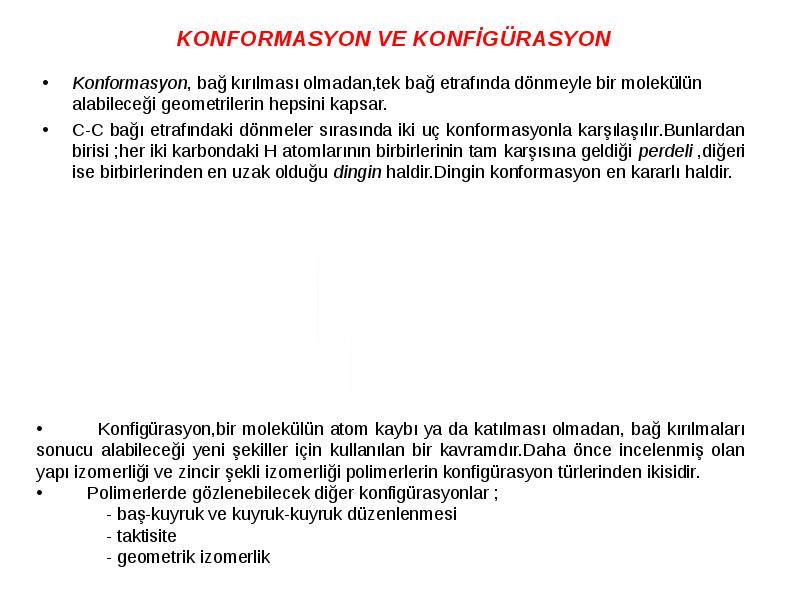 KONFİGÜRASYON
VE
KONFORMASYON 
 KAVRAMLARINA GİRİŞ
https://www.google.com/url?sa=i&url=http%3A%2F%2Fgenderi.org%2Fpolimerlerin-stereokimyasi.html&psig=AOvVaw0EdxTqODxafW5NjfeXTtJX&ust=1589377763725000&source=images&cd=vfe&ved=0CAIQjRxqFwoTCJDKg9y7rukCFQAAAAAdAAAAABAb
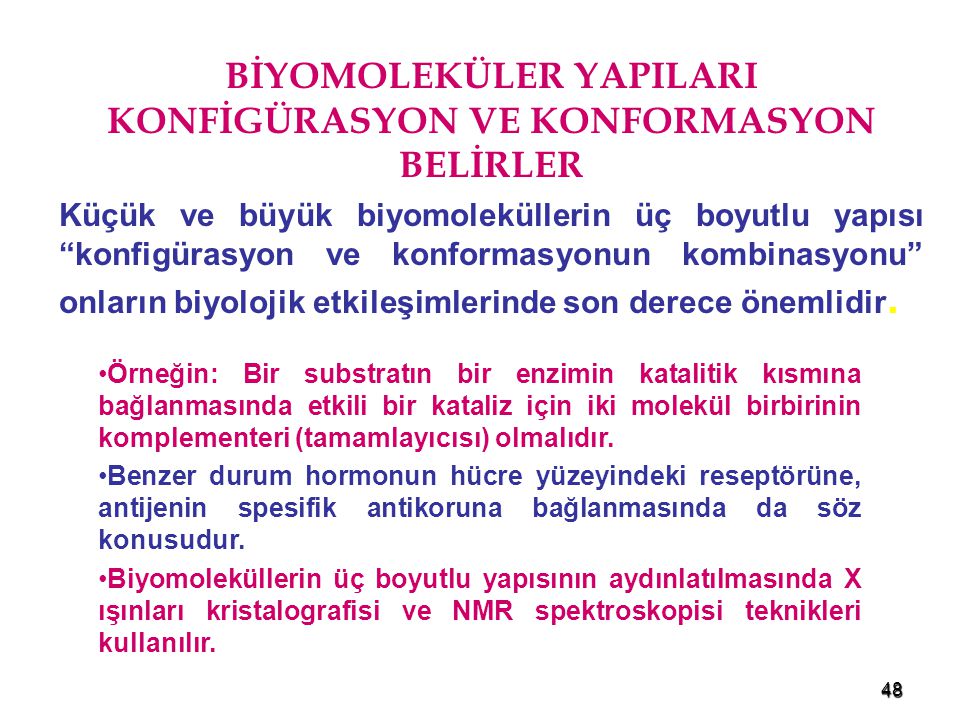 https://www.google.com/url?sa=i&url=https%3A%2F%2Fslideplayer.biz.tr%2Fslide%2F3166039%2F&psig=AOvVaw11MBSzQ_ZZ2k-TgBXAQWAw&ust=1589378202164000&source=images&cd=vfe&ved=0CAIQjRxqFwoTCOCFoKy9rukCFQAAAAAdAAAAABAH
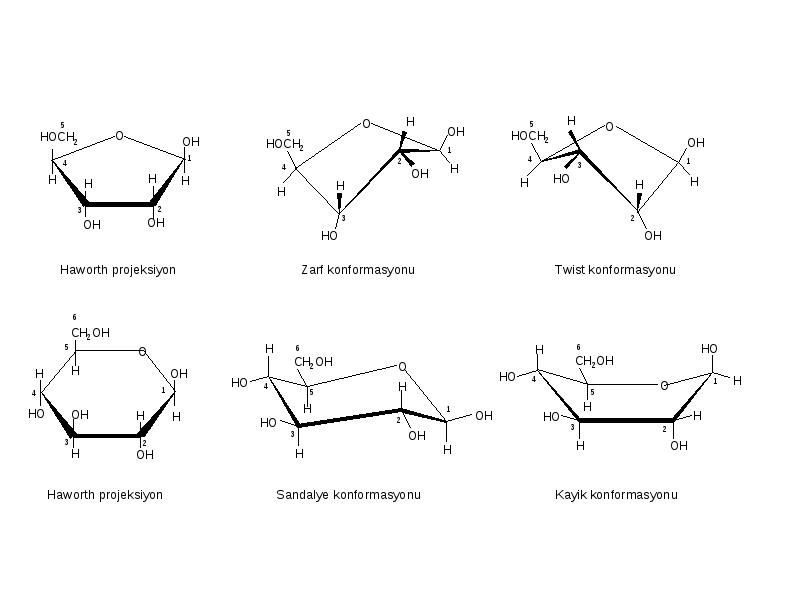 https://www.google.com/url?sa=i&url=http%3A%2F%2Fazkurs.org%2Fkarbondioksit-asimilasyonu-ile-yesil-bitkilerde-fotosentez-son.html%3Fpage%3D4&psig=AOvVaw0EdxTqODxafW5NjfeXTtJX&ust=1589377763725000&source=images&cd=vfe&ved=0CAIQjRxqFwoTCJDKg9y7rukCFQAAAAAdAAAAABBV
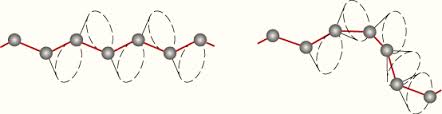 https://www.google.com/url?sa=i&url=https%3A%2F%2Facikders.ankara.edu.tr%2Fmod%2Fresource%2Fview.php%3Fid%3D77122&psig=AOvVaw0EdxTqODxafW5NjfeXTtJX&ust=1589377763725000&source=images&cd=vfe&ved=0CAIQjRxqFwoTCJDKg9y7rukCFQAAAAAdAAAAABBZ
KAYNAKÇA
Başlıca Kaynak: Lehnınger Biyokimyanın İlkeleri, Davıd L.Nelson, Mıchael M. Cox, Beşinci Baskıdan Çeviri, Çeviri Editörü; Y. Murat Elçin, Palme Yayıncılık, 2013.
Principles of Biochemistry, H. R. Horton, L. A. Moran, K. G. Scrimgeour, M. D. Perry, J. D. Rawn, Pearson Prentis Hall, 2006.

Color Atlas of Bıochemıstry, J. Koolman, K. H. Roehm, Georg Thıeme Verlag, 2005.
Harper’s Illustrated Bıochemıstry, R. K. Murray, D. K. Granner, P. A. Mayes, V. W. Rodwell, Lange Medıcal Books/McGraw-Hıll Medıcal Publıshıng Dıvısıon, 2003.

Basic Concepts in Biochemistry, A Student’s Survival Guide, H. F. Gilbert, McGraw-Hill Health Proffesions Division, 2000.